Jídlo
Food in Czechia (and in Brno)
Daniel Boucník
Topics
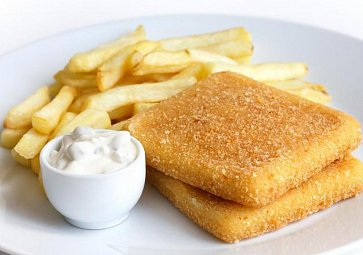 general facts 
Typical dishes
Smažák, zabijačka (CONTENT WARNING), svatomartinská husa, …
Traditional dishes
Where to go for good Czech food - Brno highlights
general facts about Czech food
meat everywhere, although historically … 
non-meat dishes usually sweet
fatty and fattier (máslo and sádlo)
typical day is a 3-meal day
breakfast https://www.cooklikeczechs.com/czech-breakfast/ 
showcase: https://youtu.be/BhtmANlVzvI
How many meals a day do people in your country eat?
Christmas and Easter
Christmas
Dinner is served after sunset (traditionally, it should not be served until after the first star has come out) and consists of carp and potato salad, sometimes preceded by mushroom, sauerkraut or fish soup.
Easter
http://www.myczechrepublic.com/czech_culture/czech_holidays/easter/index.html
Svatomartinská husa (now in season!)
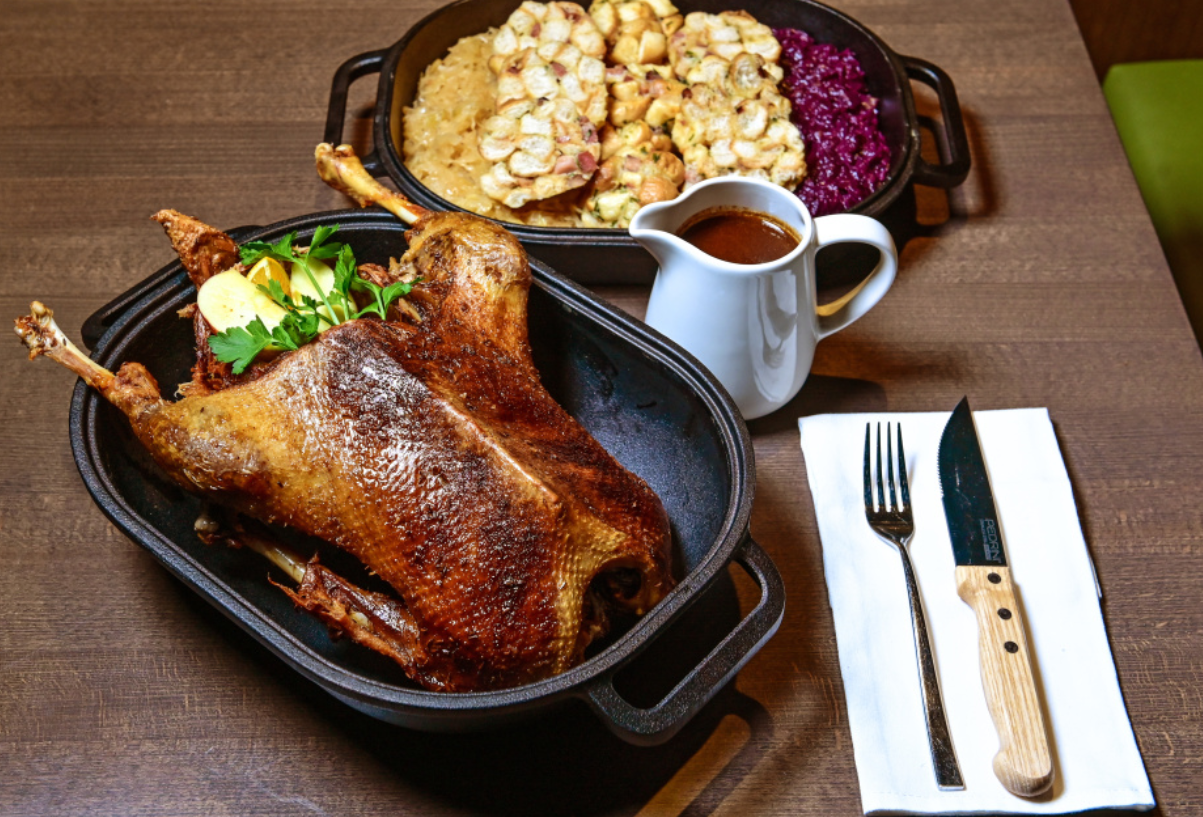 https://www.informacezbrna.cz/spolecnost/svatomartinska-husa-brno.html
Zabijačka (pig slaughter)
https://www.czechology.com/zabijacka-pig-slaughter-czech-way/
https://www.ceskatelevize.cz/porady/1102732990-folklorika/316292320040011/  (20:55)
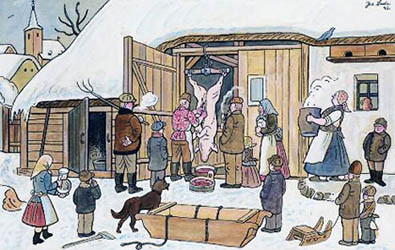 Where can I taste zabijačka products?
A LOT of public gourmet events during winter
restaurants
U Karla (tlačenka, jelito a jitrnice) - https://www.facebook.com/UKarlaBrno 
shops
Krásno - https://www.krasno.cz/prodejny/ 
mikroFarma - https://www.facebook.com/MikrofarmaBrno
Which holidays in your country are traditionally connected with food?
Smažák (deep-fried cheese)
Czechs take their smažák seriously!
Where to eat
Brno - Lokál u Caipla https://lokal-ucaipla.ambi.cz/cz/
https://www.mapotic.com/smazakomapa
Sweet food
Šišky s mákem (below) https://www.czechology.com/sisky-s-makem-potato-dumplings-with-poppy-seed/
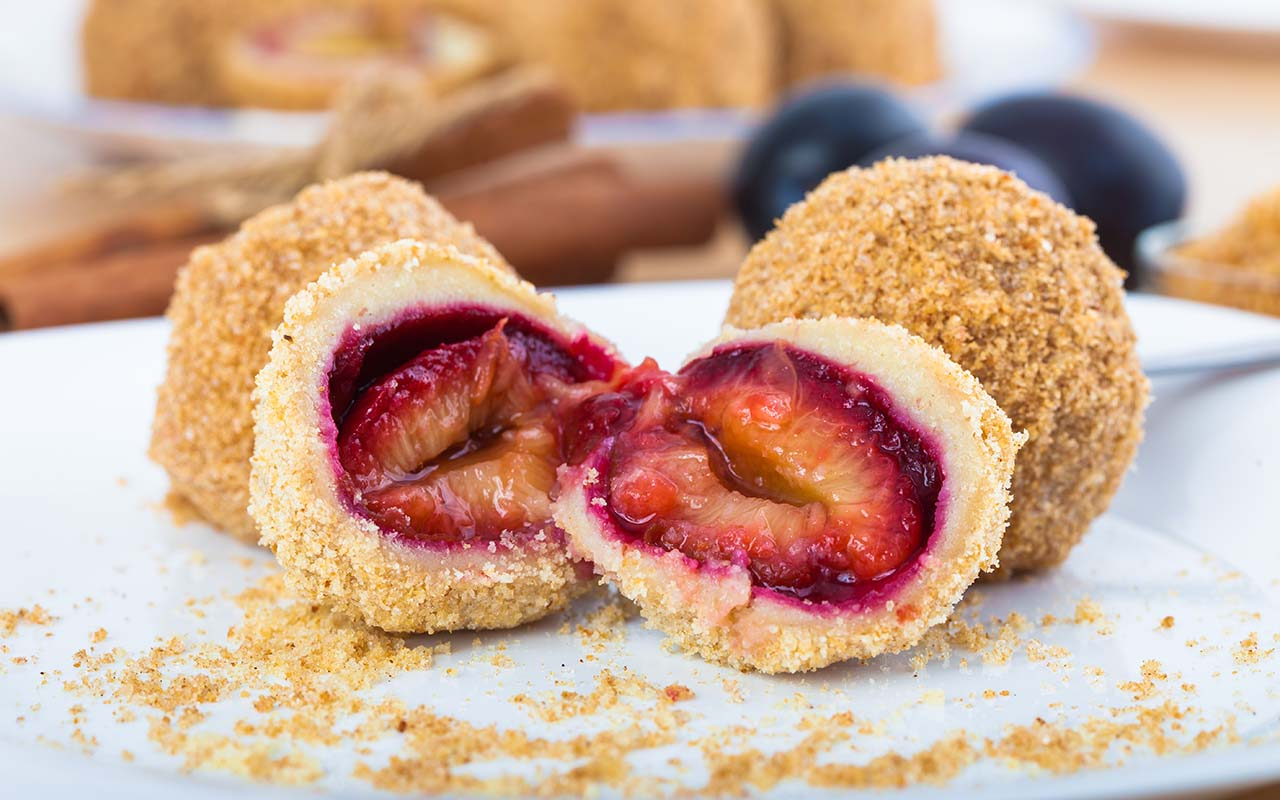 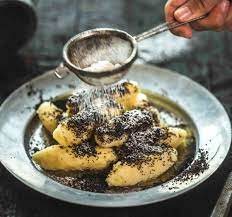 tvarohové knedlíky (above)
Food scene of Brno
Coffee
Bread and Pastries
Open sandwiches
Liquor
Brno = a mecca of specialty coffee
Take5 
https://www.facebook.com/take5.zidenice
Industra
https://www.facebook.com/industra.coffee 
tHE ROses
https://www.facebook.com/therosescoffeestore 
Sk⌀g
https://www.facebook.com/skogbrno
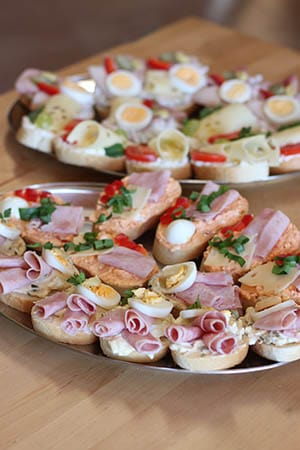 Chlebíčky (open sandwiches)
https://www.czechology.com/czech-open-sandwiches-chlebicky-are-the-star-of-any-party/

Where can I find it in Brno?
- https://www.emachlebicek.cz/
Bread and Pastries
Chleba Brno https://www.chlebabrno.cz/ 
Mamma Stella https://www.instagram.com/mama_stella_artisan/ 
William Thomas https://www.wtbakery.cz/
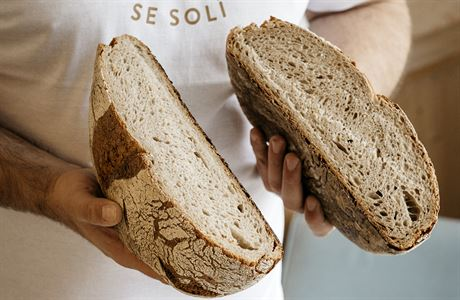 Liquor
Brno?
https://www.littleurban.cz/
https://www.hauskrecht.cz/ and many, MANY breweries
Czechia?
https://rudolfjelinek.com/
Where to eat in Brno
Hladinka a šnyt - https://www.facebook.com/hladinkaasnyt 
U Karla - 
Pivnice U Čápa - https://www.facebook.com/pivniceucapa 
plus some extra tips by Honest Guide - https://youtu.be/spQwWG0BPHY
In your country, is there a clash between traditional and modern cuisine?
Do people in your country snack regularly between the main meals?
What is the one meal that is national for you but it is also well known abroad?
What’s your favorite brand of beer?
Discussion